Εισαγωγή στη σκηνική πρακτική: θεωρία και πράξη
Τμήμα Θεατρικών Σπουδών, Σχολή Καλών Τεχνών
Πανεπιστήμιο Πελοποννήσου
Ναύπλιο, 8 Οκτωβρίου 2018
Το ευρωπαϊκό θέατρο από τον 16ο στον 19ο αιώνα
Ελισαβετιανό θέατροα. εποχή και θέατρα
Το ευρωπαϊκό θέατρο από τον 16ο στον 19ο αιώνα
Ελισαβετιανό θέατροβ. ηθοποιοί
Το ευρωπαϊκό θέατρο από τον 16ο στον 19ο αιώνα
Ο χρυσός αιώνας της Ισπανίας
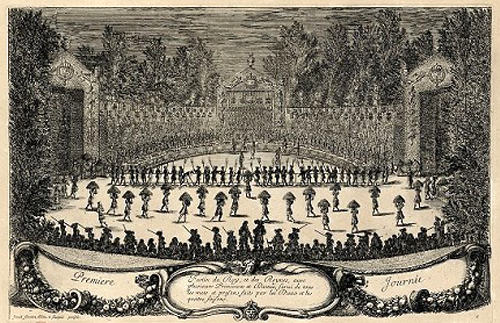 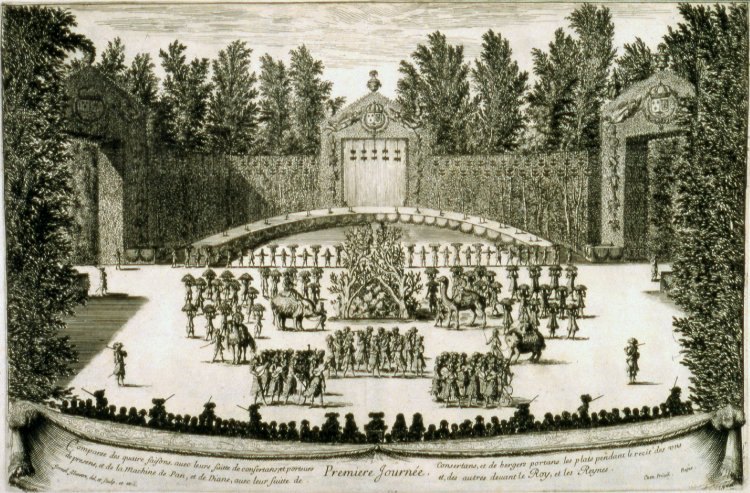 Το ευρωπαϊκό θέατρο από τον 16ο στον 19ο αιώνα
Βασιλιάς Ήλιος: Les Plaisirs de l’île enchantée 1664
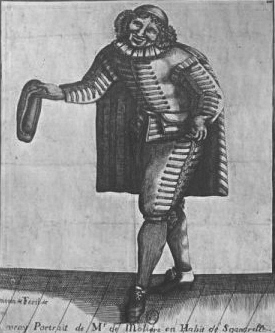 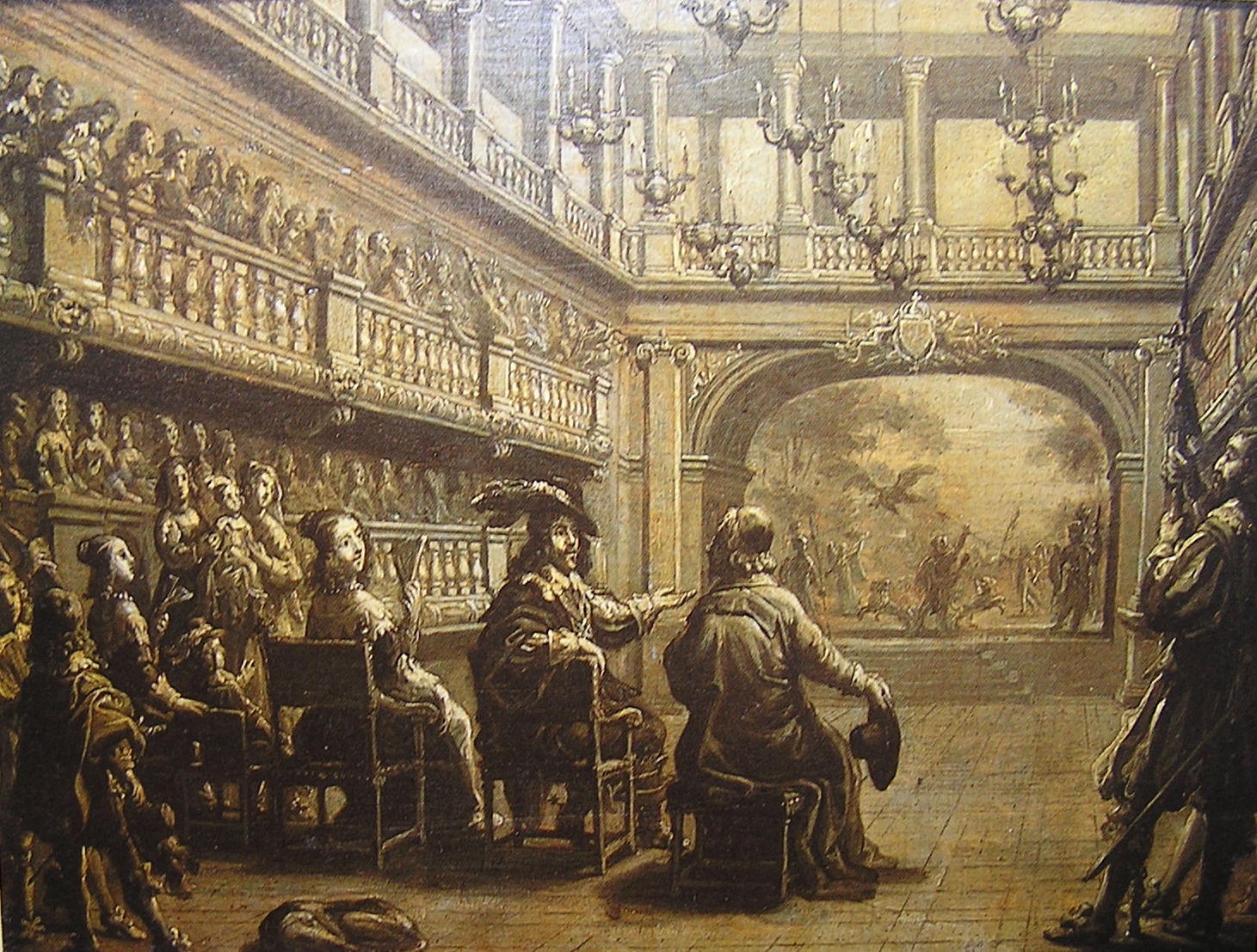 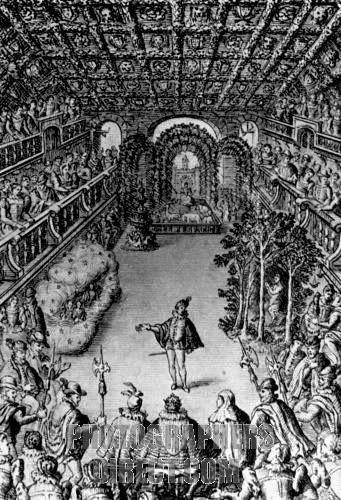 Το ευρωπαϊκό θέατρο από τον 16ο στον 19ο αιώνα
Μολιέρος (1622 - 1673)
Το ευρωπαϊκό θέατρο από τον 16ο στον 19ο αιώνα
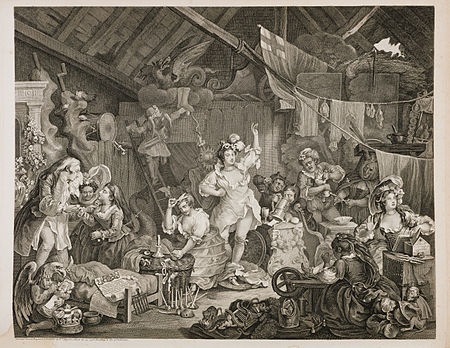 William Hogarth
“Strolling actresses dressing in a barn”

The night before the Licensing Act 1737
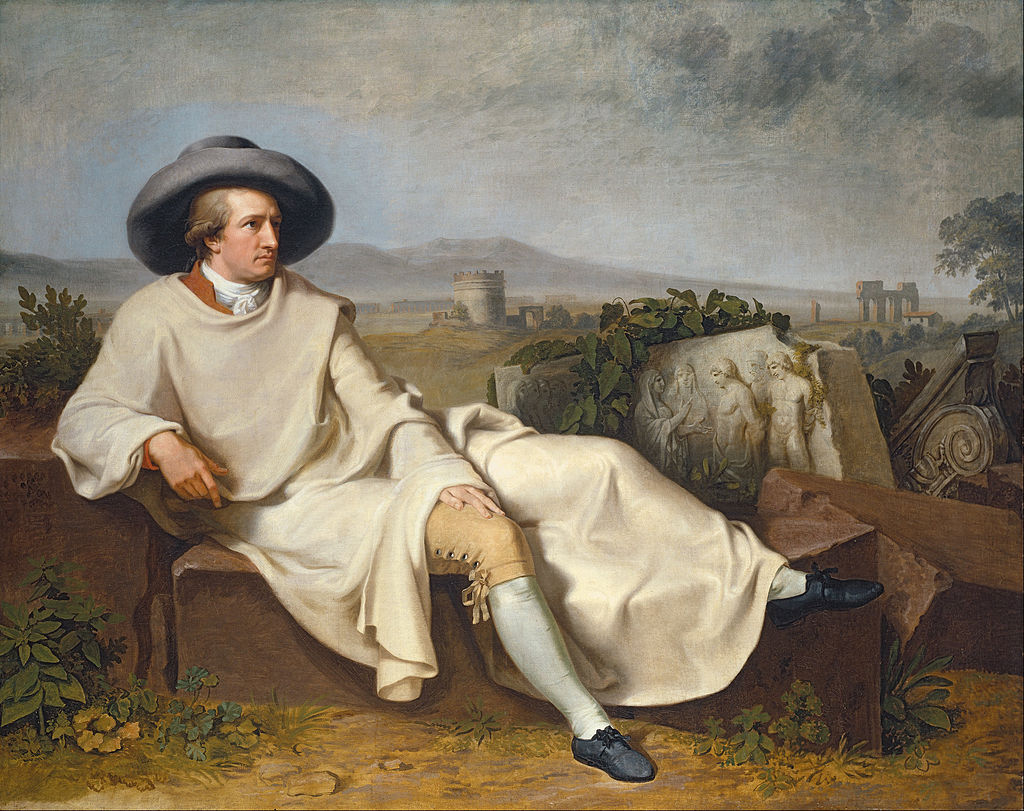 Το ευρωπαϊκό θέατρο από τον 16ο στον 19ο αιώνα
Γιόχαν Βόλφγκανγκ Γκαίτε: Το αστικό θέατρο της διάπλασης - Θέατρο της Βαϊμάρης (1791-1817)
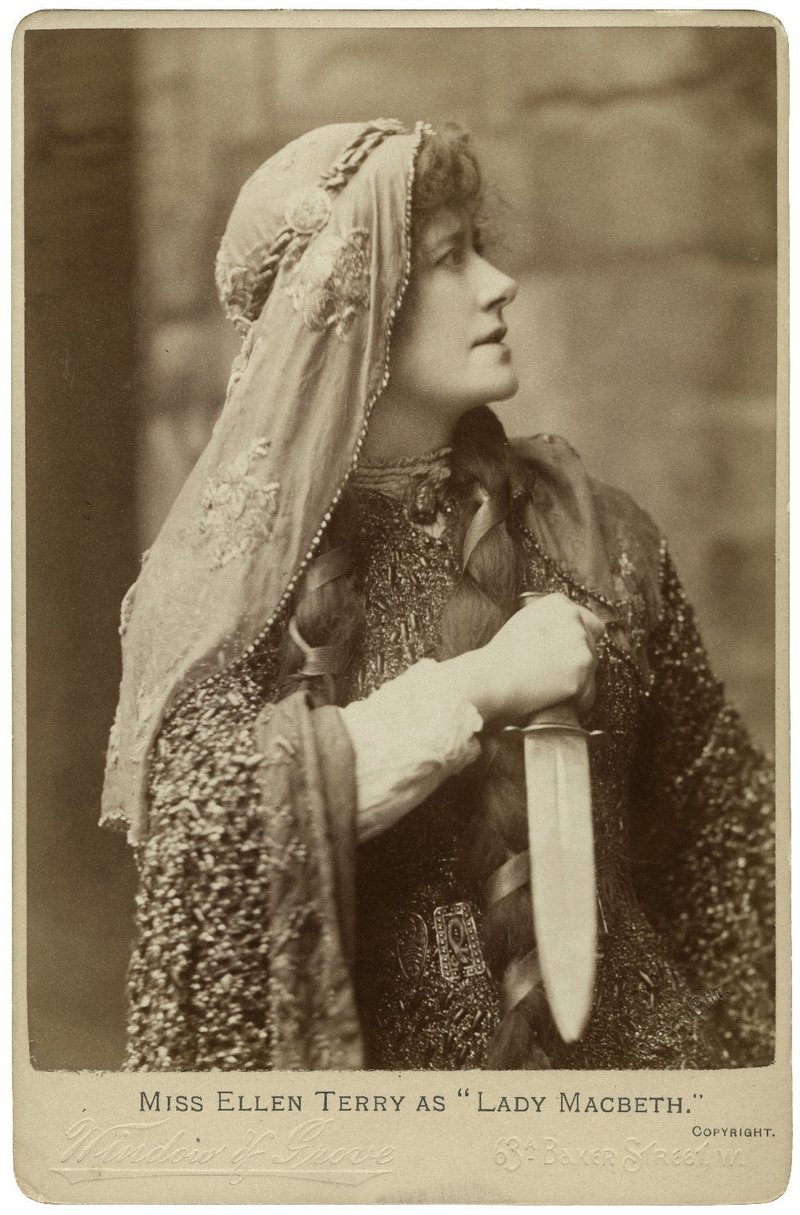 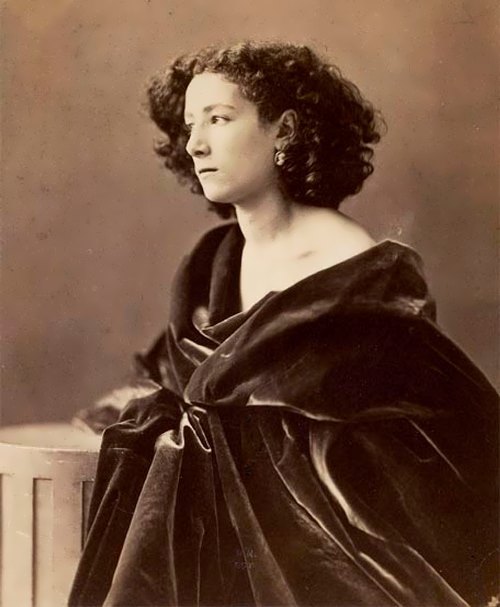 Το ευρωπαϊκό θέατρο από τον 16ο στον 19ο αιώνα
Μελόδραμα και διάσημοι ηθοποιοί (19ος αιώνας)
Το ευρωπαϊκό θέατρο από τον 16ο στον 19ο αιώνα
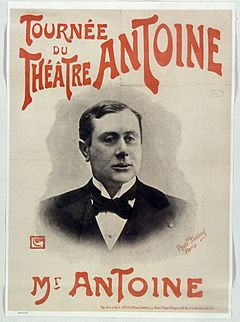 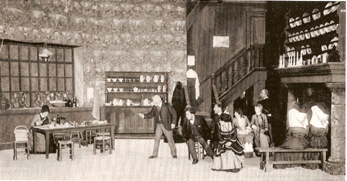 Νατουραλισμός: Αντρέ Αντουάν, Ελεύθερο Θέατρο (1887-1896)
Το ευρωπαϊκό θέατρο από τον 16ο στον 19ο αιώνα
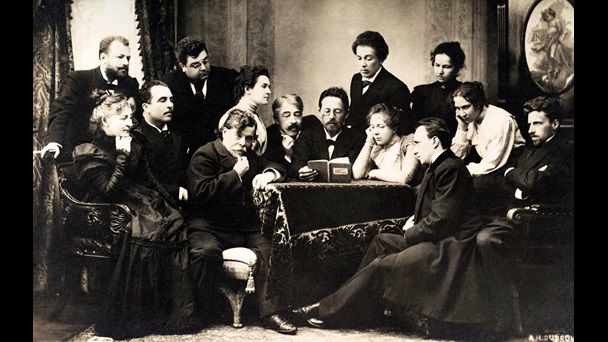 Κονσταντίν Στανισλάφσκι, Θέατρο Τέχνης της Μόσχας (1898)